What is a surd?

A surd is a square root which cannot be reduced to a whole number.
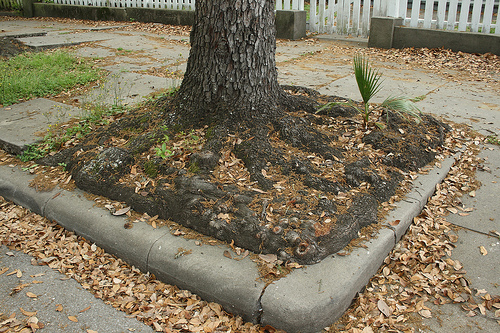 2-minute challenge:
How many can you do? 
Simplify answers where possible.
NO CALCULATORS!
2-minute challenge:
How many can you do? 
Simplify answers where possible.
NO CALCULATORS!
General rule: there is no rule!
Answers
1.	3√2	2.	2√14		9.	33 + 11√3

3.	4√6	4.	2√15		10.	44

5.	3√6				11.	34 - 25√2

6.	12				12.	9

7.	8

8.	6
Plenary